Petropavlovsk-Kamchatsky
SCHOOL № 10
The Best School in the World
History of our school
Our school was founded in 1961. It is one of the oldest schools in Kamchatka.
It is not large, but it is very beautiful. Light and cosy.
We study in the 9th form.
Usually we have six lessons a day.
They are Russian, Literature, English, Maths, History, Geography, PE, IT and others.
Our timetable
There are 17 classrooms in our school.
We are ready to study day and night!
Our classrooms
Our gym is not large, but we like to spend our free time there.
We are very sporty.
We like PE!
We usually take part in different competitions.
Sport life
We have modern equipment to study
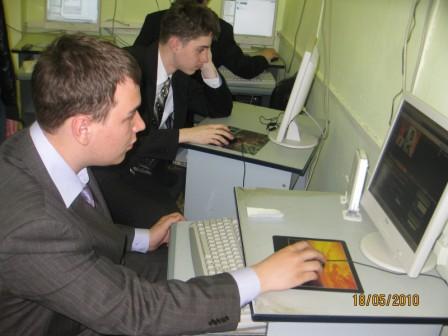 School uniform
We usually don’t have uniform.
But we are ready to dress up.
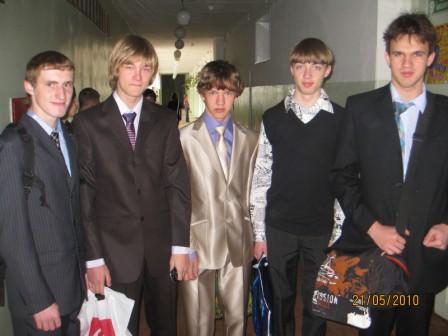 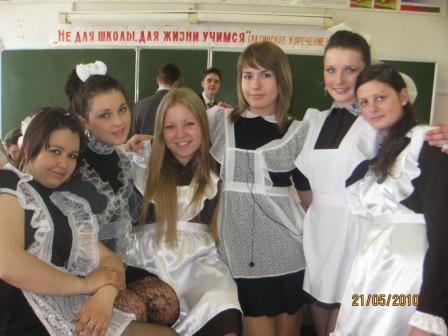 Sometimes we have unusual lessons
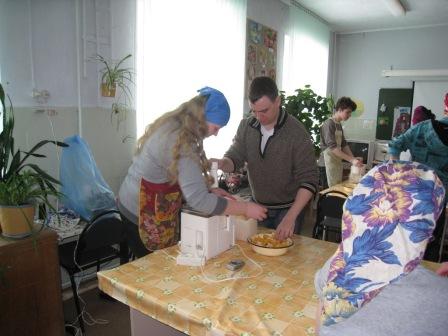 Our teachers are nice, sporty and creative
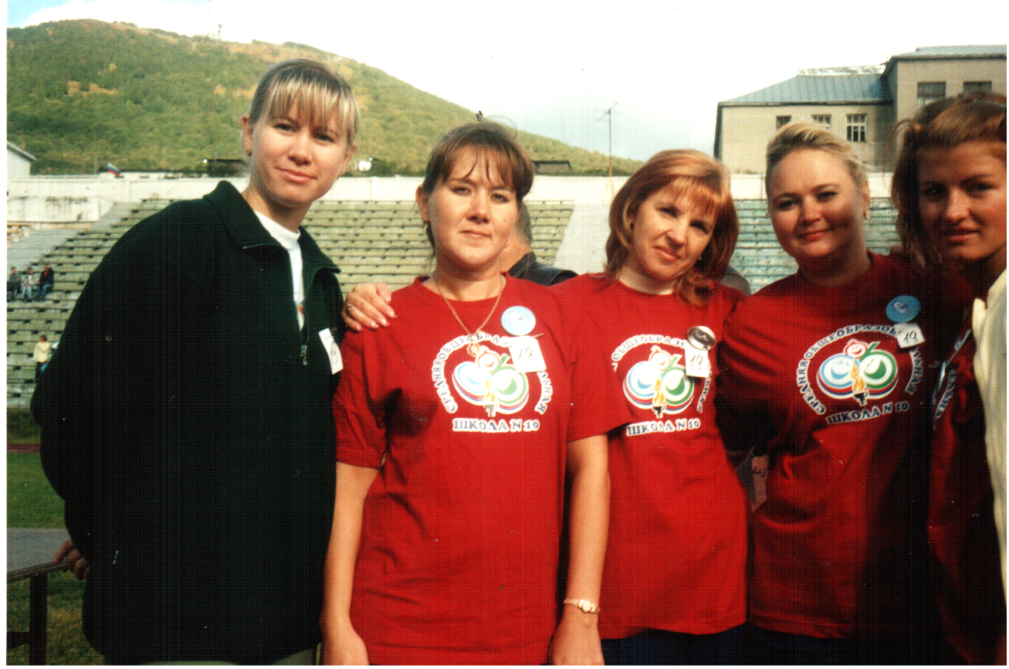 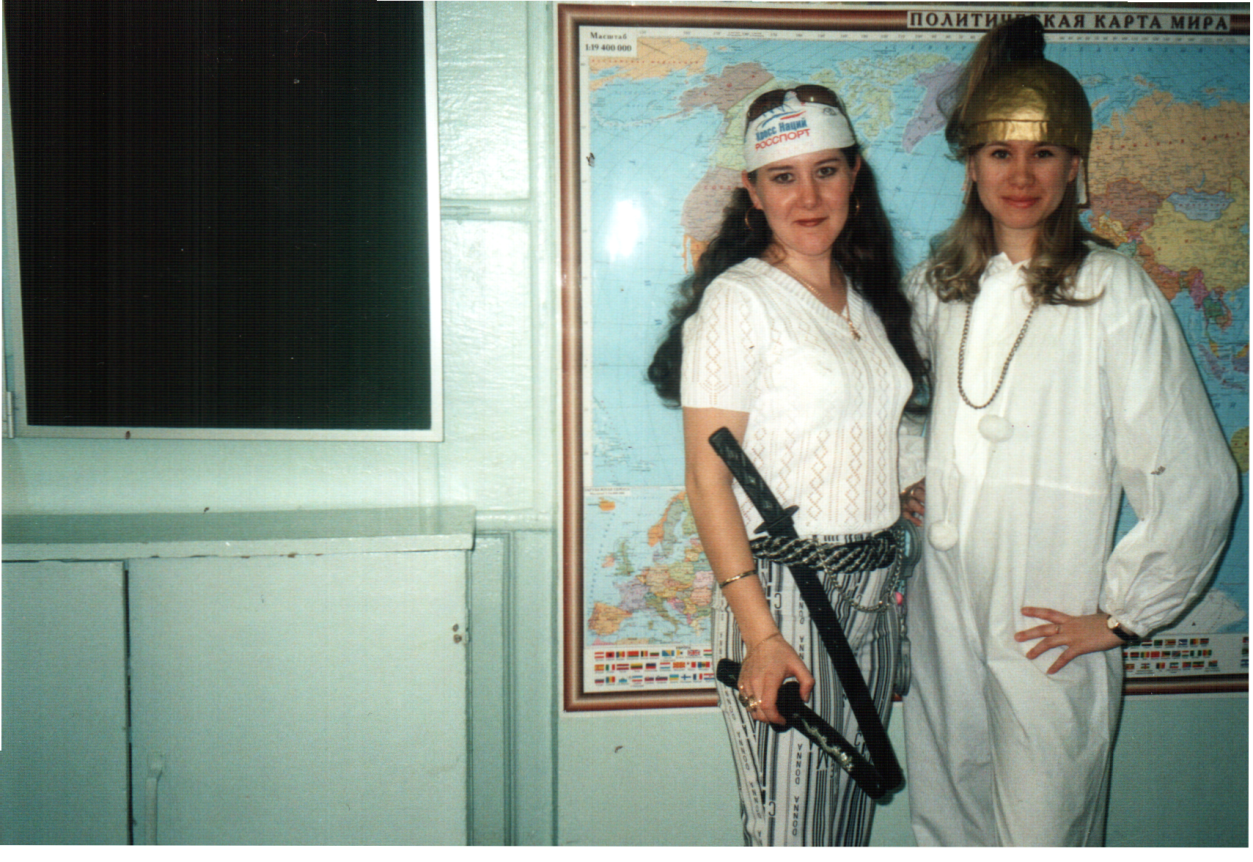 Welcome to our school!
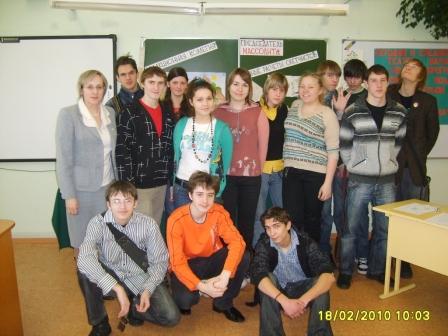